Как может быть организовано непрерывное профессиональное развитие учителя: уроки наиболее успешных образовательных систем мира"?
E.A.Ленская,
МВСШЭН
Вопросы, на которые мы хотели ответить
Какие формы профессионального развития существуют в наиболее успешных образовательных системах стран мира, и какие из них считаются наиболее перспективными?
Какие формы можно отнести к сфере повышения квалификации?
Кто и как принимает решение о повышении квалификации того или иного учителя и  каким последствиям эти решения приводят?
Какого рода образовательная политика оказывает наиболее благоприятное влияние на профессиональное развитие учителей?
За счет каких механизмов поддерживается качество услуг в области профессионального развития учителей?
Как учитываются запросы государства, школы и самих учителей в определении содержания  их профессионального развития?
Направления сотрудничества стран Евросоюза
Обеспечение непрерывности, скоординированности и последовательности профессионального развития учителя, его ресурсного обеспечения и оценки его качества.
Выработка системы профессиональных ценностей, включающих стремление к рефлексии собственной практики, автономии в процессе профессионального развития
Содействие росту привлекательности учительской профессии через расширение спектра возможностей внутри учительской карьеры, конкурентоспособности условий труда, качественный набор, 
Обеспечение необходимой квалификации, получаемой на базе вузов, которая будет сочетать владение данными исследований и практическую подготовку, 
Поддержка учителей на всем протяжении их карьеры, включающая введение в профессию, поддержку менторов и наставников на протяжении всей карьеры, мотивацию учителей к определению своих профессиональных дефицитов и профессиональному развитию.
Качественное педагогическое образование и непрерывное профессиональное развитие, предполагающее рост спроса и предложений в области повышения квалификации, совершенствование качества подготовки в этой сфере, обеспечение соответствия программ подготовки учителей нуждам школ и общества, 
Подготовка руководителей образования, предполагающая вооружение учителей, выполняющих управленческие функции, умениями в области менеджмента и лидерства
Образование учителей
Как уровень образования, полученный учителем влияет на образовательные результаты?
связи между уровнем подготовки и опытом учителей и достигнутыми их учениками результатами по математике выявить не удалось(Rivkin, S.G., Hanushek, E.A. and Kain, J.F. Teacher, schools, and academic achievement.[Текст] Econometrica, 73(2), 2005.417-458.)
Это справедливо только для контекста развитых стран, где наличие степени бакалавра или магистра  или квалификации, полученной вне университета, мало влияет на качество преподавания (“Teachers matter”, OECD)
Умения учителя, наиболее влияющие на успехи учащихся
Ясность изложения, учитывающая когнитивное развитие учащихся; 
Гибкость, проявляющаяся в умении варьировать свое поведение и приемы, организовывать широкий спектр активностей;
Энтузиазм, проявляемый  в вербальном и невербальном поведении учителя;
Деловой стиль поведения, способствующий выполнению учащимися заданий, обязанностей, упражнений;
Дозированная критика, ее избыток приводит к негативным последствиям для успеваемости учащихся;
Активизация учеников, умение развить их идеи, разделять их чувства и стимулировать их деятельность;
Предъявление критериев оценки, умение увязать оценку с тем, что изучалось в классе и проверяется в ходе экзаменов; 
Умение стимулировать, задавать наводящие вопросы, подводить итоги дискуссии, подчеркивать главное в изучаемом материале, позитивно начинать и завершать урок;
Умение варьировать уровень сложности задаваемых вопросов и обстановку когнитивного взаимодействия.
(Teachers’professional development. Europe in international comparison. An analysis of teachers’ professional development based on the OECD’s Teaching and Learning International Survey (TALIS)[текст] (2010) European Union, Printed in Belgium)
Средний возраст учителя
Сколько предметов в среднем преподает учитель
В среднем 54% учителей средней школы, участвовавших в исследованиях ОЭСР преподают всего один предмет, в Дании всего 18% таких учителей, в Австрии 23%. Больше всего таких учителей в Эстонии - 74% и Польше - 73%.
Количество дней обязательного повышения квалификации в год
В большинстве развитых стран обязательная норма -5 дней в году (Швеция, Бельгия, Венгрия, Нидерланды, Шотландия, Швейцария, АНГЛИЯ, Чехия, США (кроме нескольких штатов),Италия, Литва, Словения
При этом государство финансирует: до 18 дней в Англии, до 12 дней в Чехии, до 8 дней в Португалии и т.д.
В часах норма выглядит иначе: от 15часов в год (Австрия) до 104 часов в год (Швеция)
Что и как влияет на стремление к ПК?
В большинстве стран Европы магистры получают больше ПК, чем бакалавры (20:18 дней в году). Исключение- Австрия, Чехия, Словакия, Бельгия(Фландрия)
Для большинства исследованных ОЭСР стран мира характерно следующее: чем ниже уровень базовой подготовки, тем меньше ПК получает учитель
Вывод: системы ПК обслуживают в основном не наиболее нуждающихся, а наиболее подготовленных и мотивированных
В большинстве стран, чем старше учитель, тем меньше ПК он получает (21 день для учителей до 30 лет и 14 дней для тех, кто старше 50): система работает с наиболее мотивированными
Различия между государственными  и частными школами статистически не значимы.
В ряде стран доступ сельских учителей к ПК оказался выше, а в ряде стран существенно ниже 
Почти четверть учителей, у которых в процессе аттестации обнаруживались серьезные недостатки плана профессионального развития никогда не составляли Об этом сообщили директора школ Австрии (23%),Эстонии (11%), Венгрии (12%), Ирландии (19%), Кореи (17%), Норвегии (20%), Польши (11%),Португалии (14%), Словакии (13%), Словении (16%) и Испании (22%). 
В России менее всего стремятся к ПК учителя, не имеющие даже среднего профессионального образования ( желание выказывают только 11% таких учителей)
Кол-во дней за 1,5 года, потраченных на ПК
Виды повышения квалификации, в которых принимали участие учителя
Наиболее популярные причины неучастия в программах ПК российских учителейсиний столбик- все учителя, желтый столбик-  учителя, не принявшие участие в программах ПК
Стимулы для участия в программах ПК
Профессиональный долг: Великобритания, Финляндия, Латвия, Литва, Эстония, Турция, Болгария, Румыния, Венгрия, Чехия, Германия, Бельгия, Ирландия

Необходимо для карьерного роста: Польша, Словакия, Словения, Испания, Португалия , Австрия
И долг и карьера:  Франция, Нидерланды, Швеция, Норвегия, Исландия, Мальта

На усмотрение учителя: Дания. Италия, Греция
Программы ввода в профессию для начинающих учителей.
Обязательность/добровольность
Десять из двадцати четырех стран и их регионов сделали эти программы обязательными для посещения. Это Австралия, Англия, Северная Ирландия, Уэльс, Франция, Израиль, Италия, Япония, Южная Корея и Швейцария.
В Шотландии участие в таких программах добровольное, в Квебеке (Канада), Дании, Нидерландах и Швеции решение о посещении таких программ принимает школа.
Кто готовит
В большинстве стран это учителя-менторы, прошедшие специальную подготовку. Организуют программы либо директора школ, либо сам менторы. 
В Израиле, Японии, Северной Ирландии и Швейцарии программы ввода в профессию осуществляются совместно институтами, готовящими учителей и школами. 
Длительность программ
Длительность программ варьирует от семи - восьми месяцев (Корея и Греция) до двух лет (Квебек, Швейцария и некоторые штаты США).
Кто платит за повышение квалификации учителей
Венгрия: 80% платит государство, 20%- школы и сами учителя;
Финляндия- платит государство, но командировочные расходы и замена -за счет школ
В Чехии, Нидерландах, Англии и Литве государство полностью передало деньги на ПК школам, но расходы на ПК для карьеры несут учителя
  В Бельгии, Болгарии, на Кипре, в Эстонии, Финляндии, Венгрии, Латвии, Португалии, Румынии, Словакии и Словении
Польша, Грузия- за повышение квалификации платят сами учителя, но сдавшие профессиональный экзамен получают надбавку к жалованию
Кто утверждает планы индивидуального профессионального развития
Финляндия: профессиональное развитие как приоритет образовательной политики
В 2007 году, среднестатистический финский учитель тратил на повышение своей квалификации не менее 7 рабочих дней в год  (около 50 часов), при этом большая часть этого времени бралась из личного времени учителя (нагрузка позволяет).
Чаще всего решение о дизайне и способе осуществления ПК принимает сама школа, но в ряде случаев – муниципалитет. Школы часто предпочитают ПК закупке, например, новых учебников
Ежегодно на профессиональное развитие выделяется 30 млн долларов США, в то время как на оценку достижений учащихся всего 5 млн. 
К 2016 году финское правительство совместно с муниципалитетами планирует удвоить сумму, выделяемую на профессиональное развитие учителей.
Отсутствует система аттестации учителей: для перехода на следующую ступень в оплате  нужно лишь пройти 3-5 дневное ПК.
Приоритетный доступ к качественным услугам профессионального развития получили учителя из самых неблагополучных школ .
Реформа 2010 года: координация программ начальной подготовки и ПК
Распространенная модель ПК- докторантура по педагогической тематике или по предмету
Англия и Уэльс: инструментальный подход к профессиональному развитию
Подход к преподаванию как к карьере, а не роду занятий:  в основе непрерывное профессиональное развитие.
 С начала 80х: «Хороший учитель – тот, который добивается высоких результатов» - инструментальный подход к ПК (научить латать дыры)
Бюджет ПК полностью в распоряжении школ. Конкурс поставщиков
Поставщики – университеты, бизнесы  и профессиональные ассоциации, 
PLC- профессиональные сообщества, занимающиеся развитием собственных членов
Магистерские программы разбиты на модули, зачет кредитов, полученных за рубежом и у разных поставщиков
Преимущество отдается программам подготовки на рабочем месте
TDA – Агентство по развитию учителей, может влиять на качество подготовки, через квоты, выделяемые поставщикам НП и ПК
США и Канада: роль профессиональных сообществ
Кадровый дефицит и попытки его преодоления
Качественное и  непрерывное профессиональное развитие - один из рычагов, позволяющих сохранить учительский корпус и повысить образовательные результаты детей (Харгривс)
Профессиональные союзы и ассоциации возглавят разработку профессиональных стандартов, которые станут основой профессионального развития
Федерация Учителей Альберты взяла на себя функцию разработки программ текущего оценивания учащихся с целью сделать их соответствующими современным представлениям о формирующем оценивании. 
Группа Teacher Union Reform Network (TURN) предложила внести в программы всех учительских союзов функцию обеспечения профессионального роста через непрерывное профессиональное развитие.
А в Онтарио учительские союзы получили значительную сумму денег от правительства провинции на то, чтобы развить у себя способность проводить курсы повышения квалификации и профессионального развития учителей.
Программа “Mindful teacher” (Бостон): помощь учителям в освоении инноваций
В России из 7000 опрошенных по программе TALIS учителей только 0,8% оказались членами ассоциаций, но ничего об их деятельности сказать не могли
Внеконтекстное профессиональное развитие
Teachers’ Bursary Scheme – Совет Европы
Сингапур: все директора школ и большинство учителей должны поработать за рубежом
Австралия, Новая Зеландия, Нидерланды, Великобритания и скандинавские страны- программы обменов учителями
Россия и страны ТALIS
Как российские учителя оценивают климат в школе
Состав класса (в процентах)
Как российские учителя характеризуют состав своих классов
Потребности российских учителей в повышении квалификации
Вектор руководителя
Учитель в классе
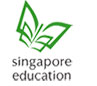 Карьерная лестница в Сингапуре предусматривает три вектора –преподавание, специализация, руководство
Министр общего образования
Министр
Заместитель министра
Учитель Мастер
Суперинтендант кластера
Старший специалист  (4)
Директор
Старший специалист  (3)
Завуч
Старший учитель
Старший специалист  (2)
Глава департамента
Глава предметной группы на ступени
Старший специалист (1)
Преподавательский вектор
Вектор специализации
Новые возможности карьеры учителя в Англии
Облик новой системы
содержание профессионального развития соответствует проблемам и вызовам, возникающим в социуме и в школе.
лидирующая роль в организации ПК и других форм ПР принадлежит профессиональному сообществу
профессиональное развитие перенесено непосредственно в школы 
государство тратит на ПК не менее 5% образовательного бюджета
решение о времени, форме и содержании повышения квалификации принимается школой или учителем
средства на повышение квалификации делегируются школам или самим учителям в виде именных ваучеров
ИПК, если они вообще существуют, не имеют постоянного штата преподавателей, а располагают возможностями привлекать любых сотрудников
учителя имеют возможность обмена опытом и стажировок в странах мира, вне контекста собственной образовательной системы.
распространены как индивидуальные, так и командные формы подготовки
Система подотчетна своим потребителям, прежде всего профессиональному сообществу и директорам школ.